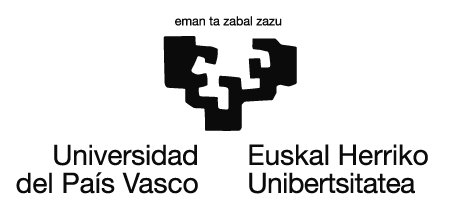 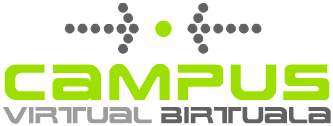 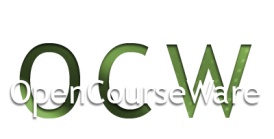 2.4.4. Elementuen taula periodikoa
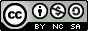 Lan hau Creative Commons-en Nazioarteko 3.0 lizentziaren mendeko Azterketa-Ez komertzial-Partekatu lizentziaren mende dago.  Lizentzia horren kopia ikusteko, sartu http://creativecommons.org/licenses/by-nc-sa/3.0/es/ helbidean
1
1
2
3
4
5
6
7
8
9
10
11
12
13
14
15
16
17
18
1
2
3
4
5
6
7
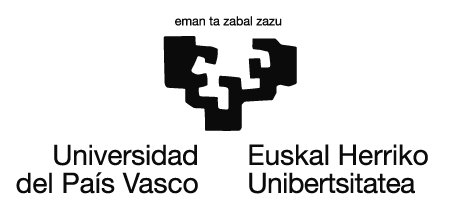 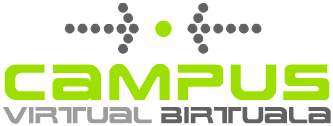 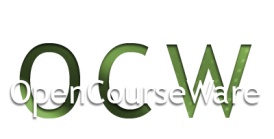 IA
IIA
IIIB
IVB
VB
VIB
VIIB
VIIIB
IB
IIB
IIIA
IVA
VA
VIA
VIIA
VIIIA
1H
2He
3Li
4Be
5B
6C
7N
8O
9F
10Ne
Elementuen taula periodikoa
11Na
12Mg
13Al
14Si
15P
16S
17Cl
18Ar
19K
20Ca
21Sc
22Ti
23V
24Cr
25Mn
26Fe
27Co
28Ni
29Cu
30Zn
31Ga
32Ge
33As
34Se
35Br
36Kr
37Rb
38Sr
39Y
40Zr
41Nb
42Mo
43Tc
44Ru
45Rh
46Pd
47Ag
48Cd
49In
50Sn
51Sb
52Te
53I
54Xe
55Cs
56Ba
57 *La
72Hf
73Ta
74W
75Re
76Os
77Ir
78Pt
79Au
80Hg
81Tl
82Pb
83Bi
84Po
85At
86Rn
87Fr
88Ra
89 *Ac
104Rf
105Db
106Sg
107Bh
108Hs
109Mt
Elementuen ordenazioa da,  masaren ordenazioa gorakorra izan arren ez da masaren arabera antolatzen...
... Zutabeko elementu sinpleek antzeko ezaugarriak dituzte.
1
3
4
5
6
7
8
9
10
11
12
13
14
15
16
17
18
IA
IIIB
IVB
VB
VIB
VIIB
VIIIB
IB
IIB
IIIA
IVA
VA
VIA
VIIA
VIIIA
1
1H
2He
2
3Li
5B
6C
7N
8O
9F
10Ne
3
11Na
13Al
14Si
15P
16S
17Cl
18Ar
4
19K
21Sc
22Ti
23V
24Cr
25Mn
26Fe
27Co
28Ni
29Cu
30Zn
31Ga
32Ge
33As
34Se
35Br
36Kr
5
37Rb
39Y
40Zr
41Nb
42Mo
43Tc
44Ru
45Rh
46Pd
47Ag
48Cd
49In
50Sn
51Sb
52Te
53I
54Xe
6
55Cs
57 *La
72Hf
73Ta
74W
75Re
76Os
77Ir
78Pt
79Au
80Hg
81Tl
82Pb
83Bi
84Po
85At
86Rn
7
87Fr
89 *Ac
104Rf
105Db
106Sg
107Bh
108Hs
109Mt
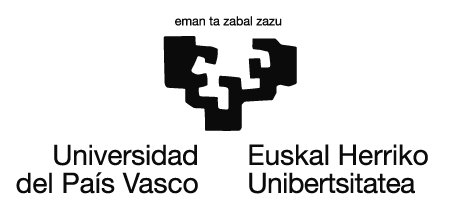 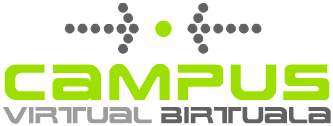 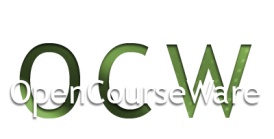 2
IIA
4Be
Elementuen taula periodikoa
12Mg
20Ca
38Sr
56Ba
88Ra
Taldea edo familia
Antzeko ezaugarriak dituzten elementuak
1
2
3
4
5
6
7
8
9
10
11
12
13
14
15
16
17
18
IA
IIA
IIIB
IVB
VB
VIB
VIIB
VIIIB
IB
IIB
IIIA
IVA
VA
VIA
VIIA
VIIIA
1H
2He
3Li
4Be
5B
6C
7N
8O
9F
10Ne
11Na
12Mg
13Al
14Si
15P
16S
17Cl
18Ar
19K
20Ca
21Sc
22Ti
23V
24Cr
25Mn
26Fe
27Co
28Ni
29Cu
30Zn
31Ga
32Ge
33As
34Se
35Br
36Kr
37Rb
38Sr
39Y
40Zr
41Nb
42Mo
43Tc
44Ru
45Rh
46Pd
47Ag
48Cd
49In
50Sn
51Sb
52Te
53I
54Xe
55Cs
56Ba
57 *La
72Hf
73Ta
74W
75Re
76Os
77Ir
78Pt
79Au
80Hg
81Tl
82Pb
83Bi
84Po
85At
86Rn
87Fr
88Ra
89 *Ac
104Rf
105Db
106Sg
107Bh
108Hs
109Mt
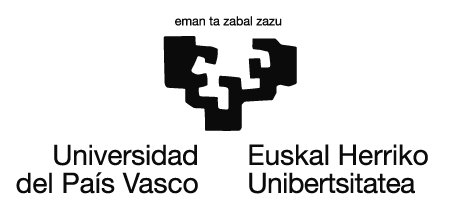 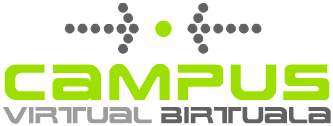 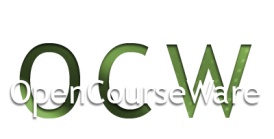 Elementuen taula periodikoa
VIIIB taldeak 31 talde ditu
18 talde daude
3
4
5
6
7
8
9
10
11
12
IIIB
IVB
VB
VIB
VIIB
VIIIB
IB
IIB
1
2He
2
3Li
4Be
5B
6C
7N
8O
9F
10Ne
3
11Na
12Mg
13Al
14Si
15P
16S
17Cl
18Ar
4
19K
20Ca
21Sc
22Ti
23V
24Cr
25Mn
26Fe
27Co
28Ni
29Cu
30Zn
31Ga
32Ge
33As
34Se
35Br
36Kr
5
37Rb
38Sr
39Y
40Zr
41Nb
42Mo
43Tc
44Ru
45Rh
46Pd
47Ag
48Cd
49In
50Sn
51Sb
52Te
53I
54Xe
6
55Cs
56Ba
57 *La
72Hf
73Ta
74W
75Re
76Os
77Ir
78Pt
79Au
80Hg
81Tl
82Pb
83Bi
84Po
85At
86Rn
7
87Fr
88Ra
89 *Ac
104Rf
105Db
106Sg
107Bh
108Hs
109Mt
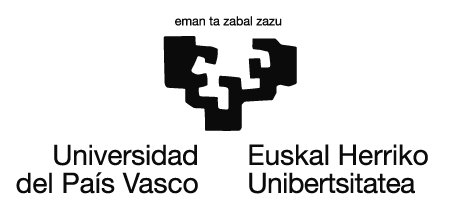 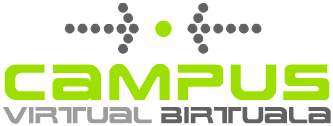 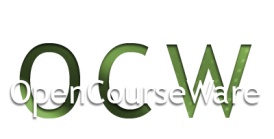 1
2
13
14
15
16
17
18
IA
IIA
IIIA
IVA
VA
VIA
VIIA
VIIIA
1H
Elementuen taula periodikoa
Elementu adierazgarriak dira:
karbonoideoak
nitrogenoideak
anfígenoak
gas nobleak
halógenos
lurtarrak
alkalinoak
alkalinolurtarrak
Elementu adierazgarriak
3
4
5
6
7
8
9
10
11
12
IIIB
IVB
VB
VIB
VIIB
VIIIB
IB
IIB
1
2He
2
3Li
4Be
5B
6C
7N
8O
9F
10Ne
3
11Na
12Mg
13Al
14Si
15P
16S
17Cl
18Ar
4
19K
20Ca
21Sc
22Ti
23V
24Cr
25Mn
26Fe
27Co
28Ni
29Cu
30Zn
31Ga
32Ge
33As
34Se
35Br
36Kr
5
37Rb
38Sr
39Y
40Zr
41Nb
42Mo
43Tc
44Ru
45Rh
46Pd
47Ag
48Cd
49In
50Sn
51Sb
52Te
53I
54Xe
6
55Cs
56Ba
57 *La
72Hf
73Ta
74W
75Re
76Os
77Ir
78Pt
79Au
80Hg
81Tl
82Pb
83Bi
84Po
85At
86Rn
7
87Fr
88Ra
89 *Ac
104Rf
105Db
106Sg
107Bh
108Hs
109Mt
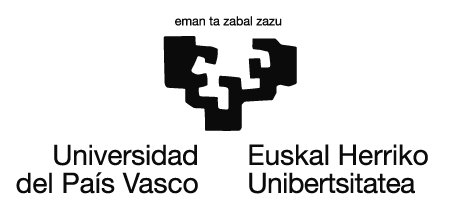 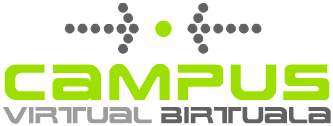 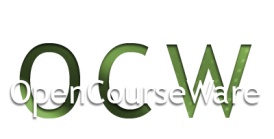 1
2
13
14
15
16
17
18
IA
IIA
IIIA
IVA
VA
VIA
VIIA
VIIIA
1H
Elementuen taula periodikoa
Elementu adierazgarriak
lurtarrak
karbonoideoak
alcalinoak
nitrogenoideoak
alcalinolurtarrak
anfígenoak
Elementu adierazgarriak
halogenoak
gas nobleak
6
1
2
3
4
5
6
7
8
9
10
11
12
13
14
15
16
17
18
IA
IIA
IIIB
IVB
VB
VIB
VIIB
VIIIB
IB
IIB
IIIA
IVA
VA
VIA
VIIA
VIIIA
1
1H
2He
2
3Li
4Be
5B
6C
7N
8O
9F
10Ne
3
11Na
12Mg
13Al
14Si
15P
16S
17Cl
18Ar
4
19K
20Ca
21Sc
22Ti
23V
24Cr
25Mn
26Fe
27Co
28Ni
29Cu
30Zn
31Ga
32Ge
33As
34Se
35Br
36Kr
5
37Rb
38Sr
39Y
40Zr
41Nb
42Mo
43Tc
44Ru
45Rh
46Pd
47Ag
48Cd
49In
50Sn
51Sb
52Te
53I
54Xe
6
55Cs
56Ba
57 *La
72Hf
73Ta
74W
75Re
76Os
77Ir
78Pt
79Au
80Hg
81Tl
82Pb
83Bi
84Po
85At
86Rn
7
87Fr
88Ra
89 *Ac
104Rf
105Db
106Sg
107Bh
108Hs
109Mt
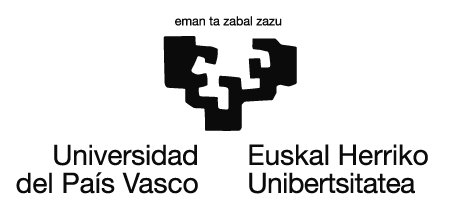 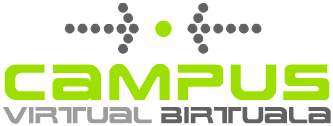 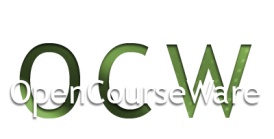 Elementuen taula periodikoa
Erdikoak transizio elementuak dira
7
1
2
3
4
5
6
7
8
9
10
11
12
13
14
15
16
17
18
IA
IIA
IIIB
IVB
VB
VIB
VIIB
VIIIB
IB
IIB
IIIA
IVA
VA
VIA
VIIA
VIIIA
1
1H
2He
2
3Li
4Be
5B
6C
7N
8O
9F
10Ne
4
19K
20Ca
21Sc
22Ti
23V
24Cr
25Mn
26Fe
27Co
28Ni
29Cu
30Zn
31Ga
32Ge
33As
34Se
35Br
36Kr
5
37Rb
38Sr
39Y
40Zr
41Nb
42Mo
43Tc
44Ru
45Rh
46Pd
47Ag
48Cd
49In
50Sn
51Sb
52Te
53I
54Xe
6
55Cs
56Ba
57 *La
72Hf
73Ta
74W
75Re
76Os
77Ir
78Pt
79Au
80Hg
81Tl
82Pb
83Bi
84Po
85At
86Rn
7
87Fr
88Ra
89 *Ac
104Rf
105Db
106Sg
107Bh
108Hs
109Mt
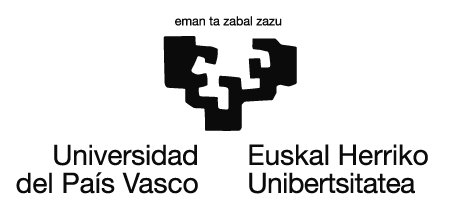 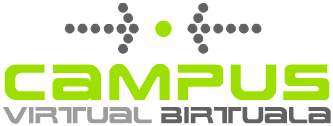 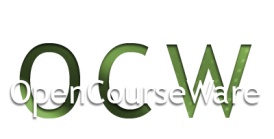 Elementuen taula periodikoa
3
11Na
12Mg
13Al
14Si
15P
16S
17Cl
18Ar
Errenkada berdinekoak osatzen dute periodoa
8
1
2
3
4
5
6
7
8
9
10
11
12
13
14
15
16
17
18
IA
IIA
IIIB
IVB
VB
VIB
VIIB
VIIIB
IB
IIB
IIIA
IVA
VA
VIA
VIIA
VIIIA
1
1H
2He
4
19K
20Ca
21Sc
22Ti
23V
24Cr
25Mn
26Fe
27Co
28Ni
29Cu
30Zn
31Ga
32Ge
33As
34Se
35Br
36Kr
5
37Rb
38Sr
39Y
40Zr
41Nb
42Mo
43Tc
44Ru
45Rh
46Pd
47Ag
48Cd
49In
50Sn
51Sb
52Te
53I
54Xe
6
55Cs
56Ba
57 *La
72Hf
73Ta
74W
75Re
76Os
77Ir
78Pt
79Au
80Hg
81Tl
82Pb
83Bi
84Po
85At
86Rn
7
87Fr
88Ra
89 *Ac
104Rf
105Db
106Sg
107Bh
108Hs
109Mt
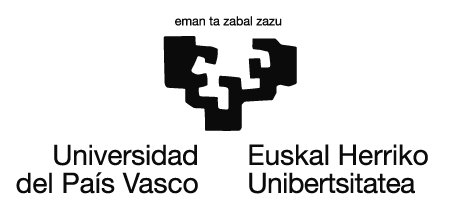 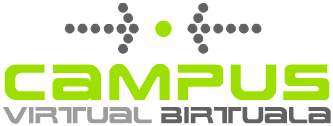 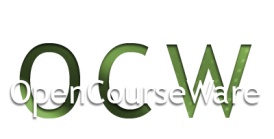 ...Hurrengo periodoan gauza bera gertatzen da.
...gutxiagotzen da...
2
3Li
4Be
5B
6C
7N
8O
9F
10Ne
Elementuen taula periodikoa
3
11Na
12Mg
13Al
14Si
15P
16S
17Cl
18Ar
periodoan ezaugarriak progresiboki aldatzen dira. Adibidez atomoen bolumena...
1
2He
2
3Li
4Be
5B
6C
7N
8O
9F
10Ne
3
11Na
12Mg
13Al
14Si
15P
16S
17Cl
18Ar
4
19K
20Ca
21Sc
22Ti
23V
24Cr
25Mn
26Fe
27Co
28Ni
29Cu
30Zn
31Ga
32Ge
33As
34Se
35Br
36Kr
5
37Rb
38Sr
39Y
40Zr
41Nb
42Mo
43Tc
44Ru
45Rh
46Pd
47Ag
48Cd
49In
50Sn
51Sb
52Te
53I
54Xe
6
55Cs
56Ba
57 *La
72Hf
73Ta
74W
75Re
76Os
77Ir
78Pt
79Au
80Hg
81Tl
82Pb
83Bi
84Po
85At
86Rn
7
87Fr
88Ra
89 *Ac
104Rf
105Db
106Sg
107Bh
108Hs
109Mt
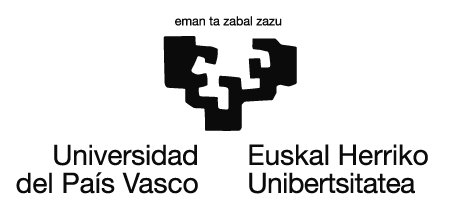 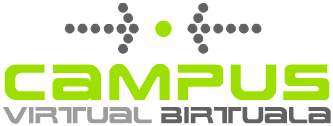 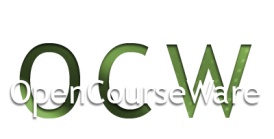 1
2
3
4
5
6
7
8
9
10
11
12
13
14
15
16
17
18
IA
IIA
IIIB
IVB
VB
VIB
VIIB
VIIIB
IB
IIB
IIIA
IVA
VA
VIA
VIIA
VIIIA
1H
Elementuen taula periodikoa
Hidrogenoa kokatzea oso zaila da
Metalak ezkerrean eta erdian...
...ez metalak eskuinean
1
1H
2He
2
3Li
4Be
5B
6C
7N
8O
9F
10Ne
3
11Na
12Mg
13Al
14Si
15P
16S
17Cl
18Ar
4
19K
20Ca
21Sc
22Ti
23V
24Cr
25Mn
26Fe
27Co
28Ni
29Cu
30Zn
31Ga
32Ge
33As
34Se
35Br
36Kr
5
37Rb
38Sr
39Y
40Zr
41Nb
42Mo
43Tc
44Ru
45Rh
46Pd
47Ag
48Cd
49In
50Sn
51Sb
52Te
53I
54Xe
6
55Cs
56Ba
72Hf
73Ta
74W
75Re
76Os
77Ir
78Pt
79Au
80Hg
81Tl
82Pb
83Bi
84Po
85At
86Rn
7
87Fr
88Ra
104Rf
105Db
106Sg
107Bh
108Hs
109Mt
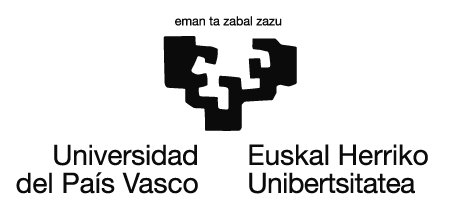 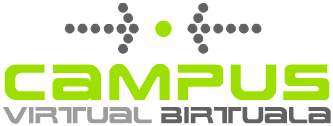 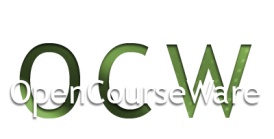 1
2
3
4
5
6
7
8
9
10
11
12
13
14
15
16
17
18
IA
IIA
IIIB
IVB
VB
VIB
VIIB
VIIIB
IB
IIB
IIIA
IVA
VA
VIA
VIIA
VIIIA
Elementuen taula periodikoa
Lantanoarenean 14 elementu daude
Barne transiziozko elementuak
actinioan baita ere 14 elementu daude
57 *La
89 *Ac
Lantanidoak
58Ce
59Pr
60Nd
61Pm
62Sm
63Eu
64Gd
65Tb
66Dy
67Ho
68Er
69Tm
70Yb
71Lu
Actinidoak
90Th
91Pa
92U
93Np
94Pu
95Am
96Cm
97Bk
98Cf
99Es
100Fm
101Md
102No
103Lr
1
1H
2He
2
3Li
4Be
5B
6C
7N
8O
9F
10Ne
3
11Na
12Mg
13Al
14Si
15P
16S
17Cl
18Ar
4
19K
20Ca
21Sc
22Ti
23V
24Cr
25Mn
26Fe
27Co
28Ni
29Cu
30Zn
31Ga
32Ge
33As
34Se
35Br
36Kr
5
37Rb
38Sr
39Y
40Zr
41Nb
42Mo
43Tc
44Ru
45Rh
46Pd
47Ag
48Cd
49In
50Sn
51Sb
52Te
53I
54Xe
6
55Cs
56Ba
72Hf
73Ta
74W
75Re
76Os
77Ir
78Pt
79Au
80Hg
81Tl
82Pb
83Bi
84Po
85At
86Rn
7
87Fr
88Ra
104Rf
105Db
106Sg
107Bh
108Hs
109Mt
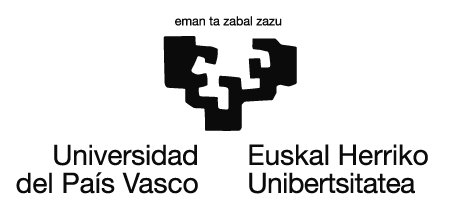 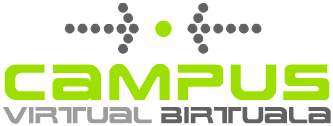 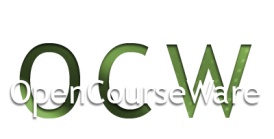 1
2
3
4
5
6
7
8
9
10
11
12
13
14
15
16
17
18
IA
IIA
IIIB
IVB
VB
VIB
VIIB
VIIIB
IB
IIB
IIIA
IVA
VA
VIA
VIIA
VIIIA
Elementuen taula periodikoa
57 *La
89 *Ac
Lantanidoak
58Ce
59Pr
60Nd
61Pm
62Sm
63Eu
64Gd
65Tb
66Dy
67Ho
68Er
69Tm
70Yb
71Lu
Actinidoak
90Th
91Pa
92U
93Np
94Pu
95Am
96Cm
97Bk
98Cf
99Es
100Fm
101Md
102No
103Lr
1
2
3
4
5
6
7
8
9
10
11
12
13
14
15
16
18
IA
IIA
IIIB
IVB
VB
VIB
VIIB
VIIIB
IB
IIB
IIIA
IVA
VA
VIA
VIIIA
1
1H
2He
2
3Li
4Be
5B
6C
7N
8O
10Ne
3
11Na
12Mg
13Al
14Si
15P
16S
18Ar
4
19K
20Ca
21Sc
22Ti
23V
24Cr
25Mn
26Fe
27Co
28Ni
29Cu
30Zn
31Ga
32Ge
33As
34Se
36Kr
5
37Rb
38Sr
39Y
40Zr
41Nb
42Mo
43Tc
44Ru
45Rh
46Pd
47Ag
48Cd
49In
50Sn
51Sb
52Te
54Xe
6
55Cs
56Ba
57 *La
72Hf
73Ta
74W
75Re
76Os
77Ir
78Pt
79Au
80Hg
81Tl
82Pb
83Bi
84Po
86Rn
7
87Fr
88Ra
89 *Ac
104Rf
105Db
106Sg
107Bh
108Hs
109Mt
Lantanidoak
58Ce
59Pr
60Nd
61Pm
62Sm
63Eu
64Gd
65Tb
66Dy
67Ho
68Er
69Tm
70Yb
71Lu
Actinidoak
90Th
91Pa
92U
93Np
94Pu
95Am
96Cm
97Bk
98Cf
99Es
100Fm
101Md
102No
103Lr
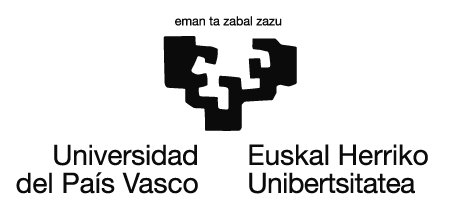 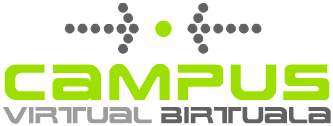 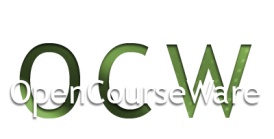 17
VIIA
Zeinek du masa atomiko handiena?
Zeintzuk dira halogenoen sinboloak? Elementuak al dira?
¿Cuál será el de mayor volumen?
9F
Fluor
17Cl
Kloro
35Br
Bromo
53I
Iodo
85At
Astato
2
3
4
5
6
7
8
9
10
11
12
13
14
15
16
17
18
IIA
IIIB
IVB
VB
VIB
VIIB
VIIIB
IB
IIB
IIIA
IVA
VA
VIA
VIIA
VIIIA
1
2He
2
4Be
5B
6C
7N
8O
9F
10Ne
3
12Mg
13Al
14Si
15P
16S
17Cl
18Ar
4
20Ca
21Sc
22Ti
23V
24Cr
25Mn
26Fe
27Co
28Ni
29Cu
30Zn
31Ga
32Ge
33As
34Se
35Br
36Kr
5
38Sr
39Y
40Zr
41Nb
42Mo
43Tc
44Ru
45Rh
46Pd
47Ag
48Cd
49In
50Sn
51Sb
52Te
53I
54Xe
6
56Ba
57 *La
72Hf
73Ta
74W
75Re
76Os
77Ir
78Pt
79Au
80Hg
81Tl
82Pb
83Bi
84Po
85At
86Rn
7
88Ra
89 *Ac
104Rf
105Db
106Sg
107Bh
108Hs
109Mt
Lantanidoak
58Ce
59Pr
60Nd
61Pm
62Sm
63Eu
64Gd
65Tb
66Dy
67Ho
68Er
69Tm
70Yb
71Lu
Actinidoak
90Th
91Pa
92U
93Np
94Pu
95Am
96Cm
97Bk
98Cf
99Es
100Fm
101Md
102No
103Lr
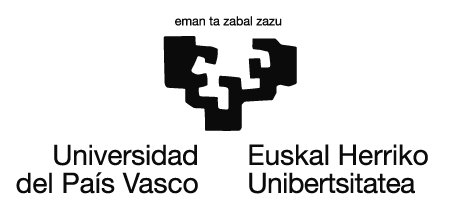 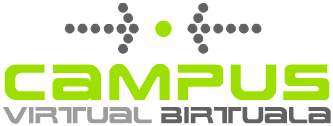 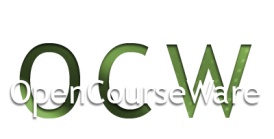 1
IA
1H
Zeintzuk dira alkalinoen sinboloak? Elementuak al dira?
3Li
Litioa
11Na
Sodioa
19K
Potasioa
37Rb
Rubidioa
55Cs
Zesioa
87Fr
Frantzioa
1
2
3
4
5
6
7
8
9
10
11
12
13
14
15
16
17
18
IA
IIA
IIIB
IVB
VB
VIB
VIIB
VIIIB
IB
IIB
IIIA
IVA
VA
VIA
VIIA
VIIIA
1
1H
2He
2
3Li
4Be
5B
6C
7N
8O
9F
10Ne
3
11Na
12Mg
13Al
14Si
15P
16S
17Cl
18Ar
4
19K
20Ca
21Sc
22Ti
23V
24Cr
25Mn
26Fe
27Co
28Ni
29Cu
30Zn
31Ga
32Ge
33As
34Se
35Br
36Kr
5
37Rb
38Sr
39Y
40Zr
41Nb
42Mo
43Tc
44Ru
45Rh
46Pd
47Ag
48Cd
49In
50Sn
51Sb
52Te
53I
54Xe
6
55Cs
56Ba
57 *La
72Hf
73Ta
74W
75Re
76Os
77Ir
78Pt
79Au
80Hg
81Tl
82Pb
83Bi
84Po
85At
86Rn
7
87Fr
88Ra
89 *Ac
104Rf
105Db
106Sg
107Bh
108Hs
109Mt
Lantanidosak
58Ce
59Pr
60Nd
61Pm
62Sm
63Eu
64Gd
65Tb
66Dy
67Ho
68Er
69Tm
70Yb
71Lu
Actinidoak
90Th
91Pa
92U
93Np
94Pu
95Am
96Cm
97Bk
98Cf
99Es
100Fm
101Md
102No
103Lr
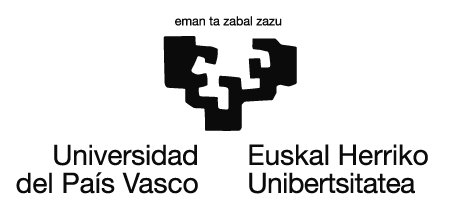 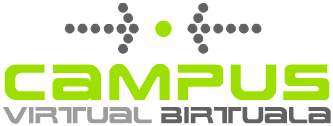 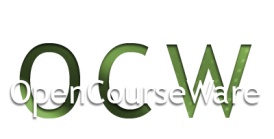 Helio
Zeintzuk dira gas nobleen sinboloak? Elementuak al dira?
Neon
Argon
Kripton
Xenon
Radon
1
2
3
4
5
6
7
8
9
10
11
12
13
14
15
16
17
18
IA
IIA
IIIB
IVB
VB
VIB
VIIB
VIIIB
IB
IIB
IIIA
IVA
VA
VIA
VIIA
VIIIA
1
1H
2He
2
3Li
4Be
5B
6C
7N
8O
9F
10Ne
3
11Na
12Mg
13Al
14Si
15P
16S
17Cl
18Ar
21Sc
22Ti
23V
24Cr
25Mn
26Fe
27Co
28Ni
29Cu
30Zn
31Ga
32Ge
5
37Rb
38Sr
39Y
40Zr
41Nb
42Mo
43Tc
44Ru
45Rh
46Pd
47Ag
48Cd
49In
50Sn
51Sb
52Te
53I
54Xe
6
55Cs
56Ba
57 *La
72Hf
73Ta
74W
75Re
76Os
77Ir
78Pt
79Au
80Hg
81Tl
82Pb
83Bi
84Po
85At
86Rn
7
87Fr
88Ra
89 *Ac
104Rf
105Db
106Sg
107Bh
108Hs
109Mt
Lantanidoak
58Ce
59Pr
60Nd
61Pm
62Sm
63Eu
64Gd
65Tb
66Dy
67Ho
68Er
69Tm
70Yb
71Lu
Actinidoak
90Th
91Pa
92U
93Np
94Pu
95Am
96Cm
97Bk
98Cf
99Es
100Fm
101Md
102No
103Lr
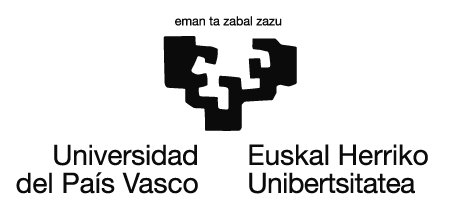 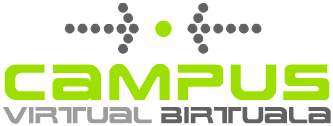 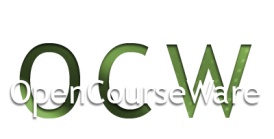 4.Periodokoak adiarazi, sinboloa idatzi. Elementuak al dira?
¿Y el de menor masa?
¿Cuál será el de mayor masa?
Zeinek du bolumenik txikiena?
¿Cuál será el de mayor volumen?
Potasio
Galio
Arseniko
Bromo
4
19K
20Ca
33As
34Se
35Br
36Kr
Kaltzio
Germanio
Selenio
Kripton
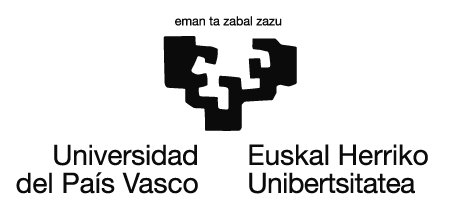 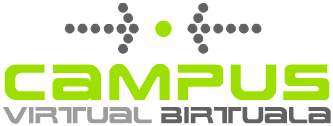 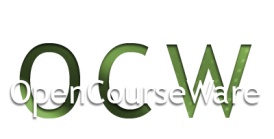 2.4.5 Teoria zinetiko-molekularraren sintesia
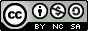 Lan hau Creative Commons-en Nazioarteko 3.0 lizentziaren mendeko Azterketa-Ez komertzial-Partekatu lizentziaren mende dago.  Lizentzia horren kopia ikusteko, sartu http://creativecommons.org/licenses/by-nc-sa/3.0/es/ helbidean
17
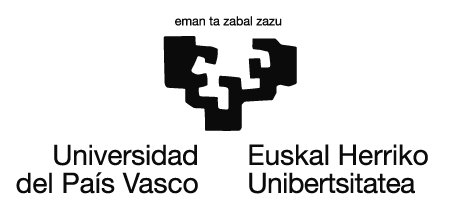 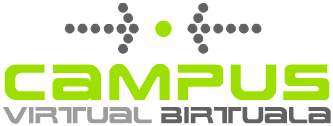 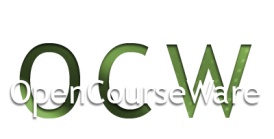 Nahastea, disoluzioa sustantzia sinplea edo sustantzia konposatu bezala sailkatu.
Egileen irudia
nahastea
Konposatua
Sustantzia sinplea
Disoluzioa
Uniformeki banatu gabeko bi molekula mota ezberdin
Molekula mota bakarra, baina atomo ezberdinez osatuta dago.
Molekula mota bakarra, atomo berdinez osatuta.
Uniformeki banatutako bi molekula mota ezberdin.
A
B
C
D
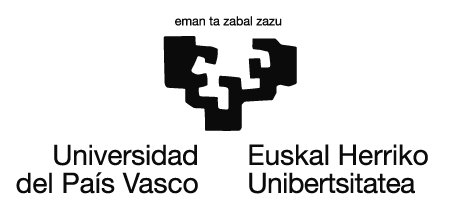 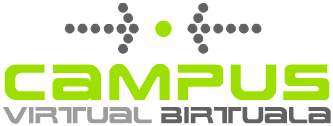 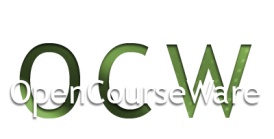 Sistema materialetan sustantziak ditugu
Izan daitezke
NAHASTEAK
SUSTANTZIAK
Izan daitezke
Izan daitezke
NAHASTE HETEROGENEOA
Harea eta ura
DISOLUZIOA
Alkohola eta ura
KONPOSATUA
Potasio kloratoa
SIMPLEA
Oxigenoa
Banatzen dira
Banatzen dira
Deskonposizio termikoz edo elektrolisiaz desagertzen dira eta sustantzia berriak ematen dituzte.
DEKANTAZIOA
FILTRAZIOA
DESTILAZIOA
KRISTALIZAZIOA
BEROKETA LEHORTU ARTE
Ez dira desagertzen eta ez dituzte sustantzia berriak ematen
Ematen dute
Molekula berdinez osatuta daude. Bi edo atomo ezberdin gehiagoz osatuta daude.
Molekula berdinez osatuta daude.  Atomo bat edo gehiago berdinak (klase berdinekoak)
SUSTANTZIAK
19
Egileen eskema kontzeptuala
Botoietan klik egin